Коррекционно-образовательные занятия по формированию звукопроизношения
Учитель- логопед
Галимова В. Н
 МБОУ детский дом № 14
Г. Челябинск
.
Артикуляционная гимнастика
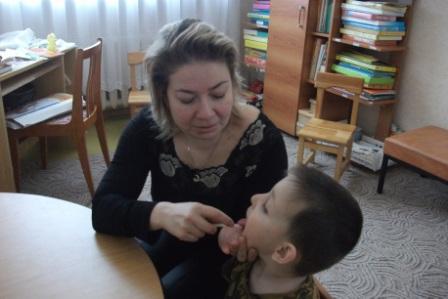 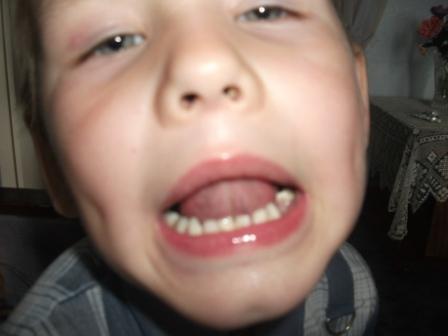 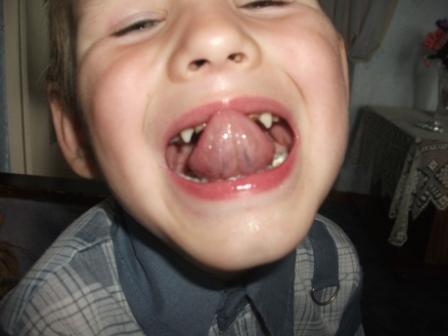 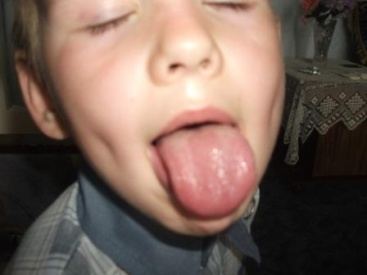 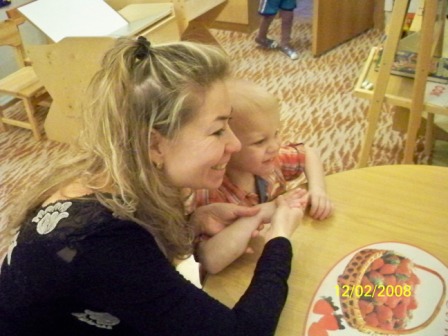 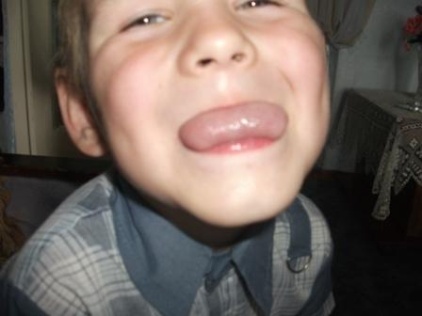 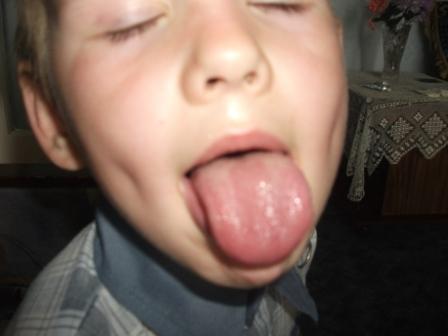 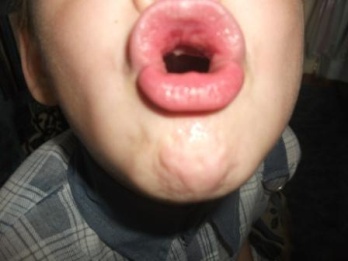 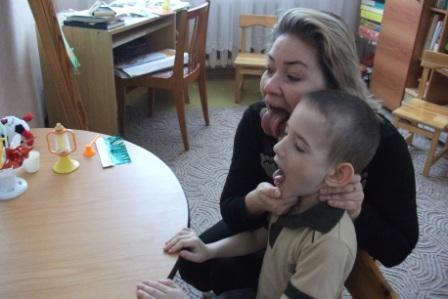 Массаж
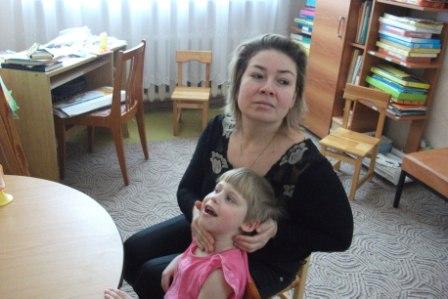 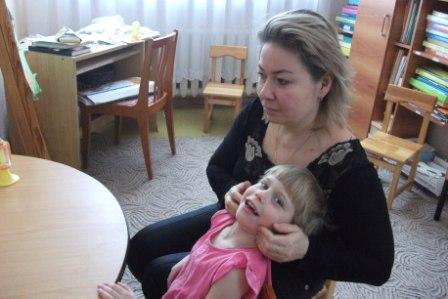 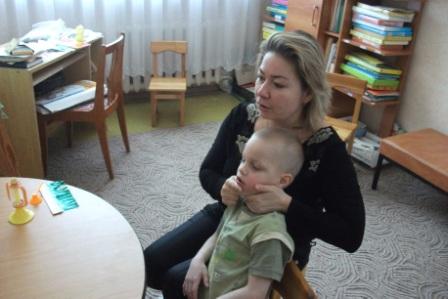 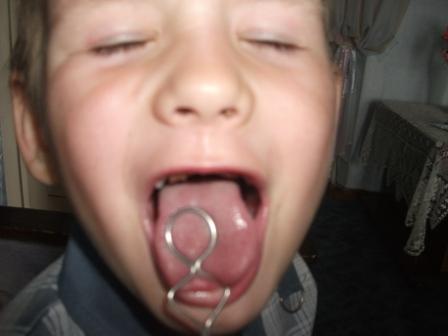 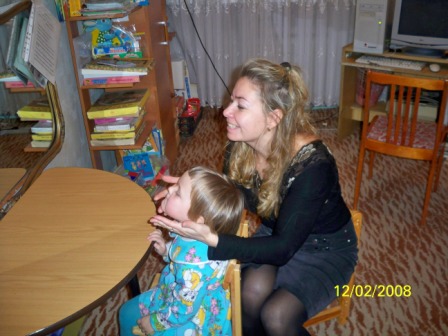 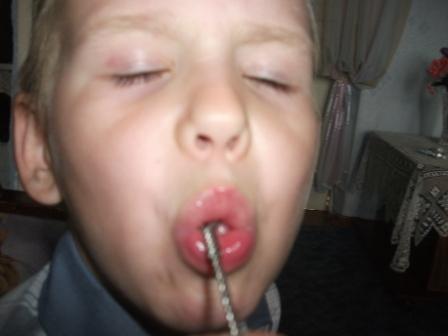 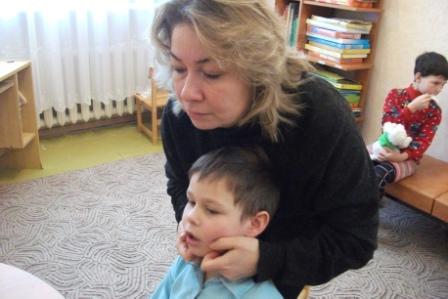 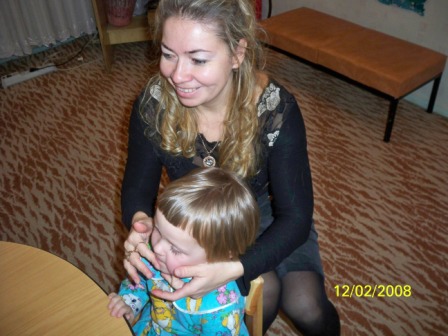 Формирование длительного выдоха
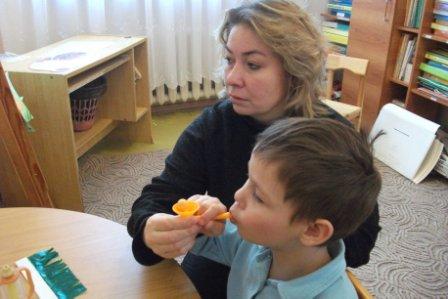 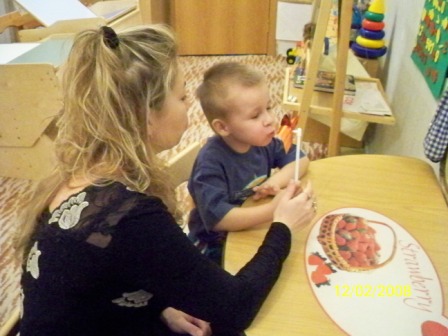 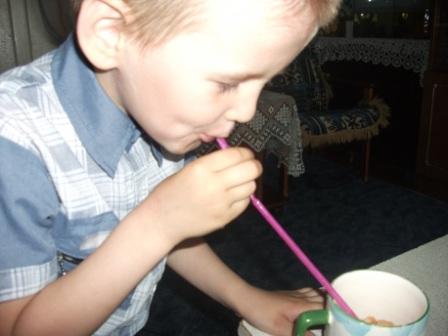 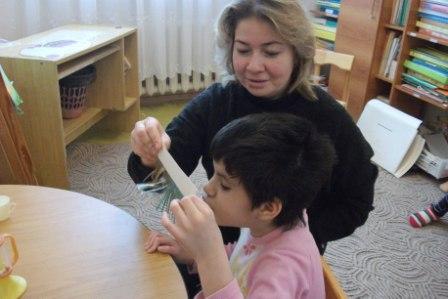 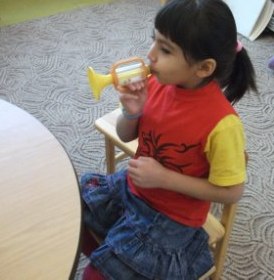 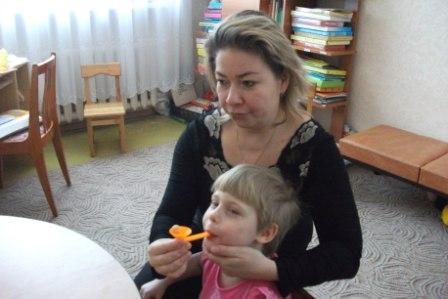 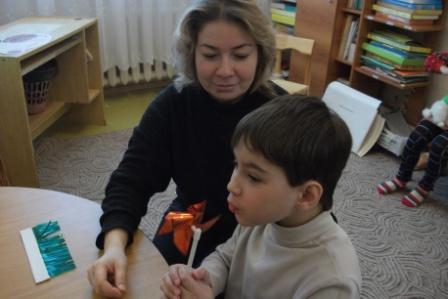 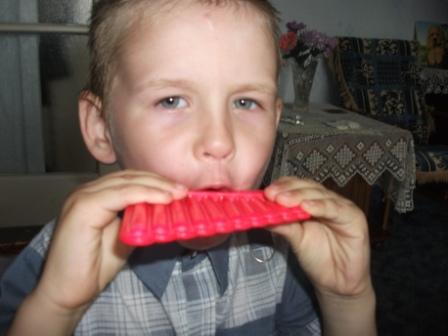 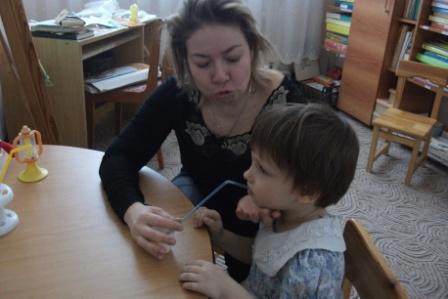 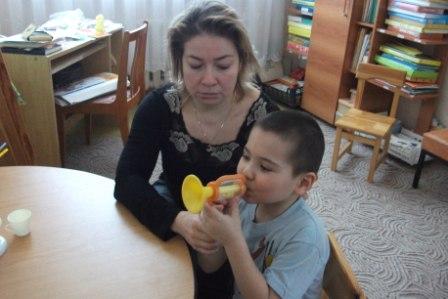 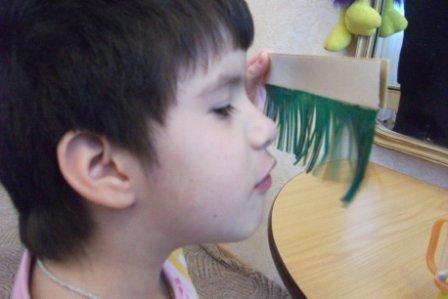 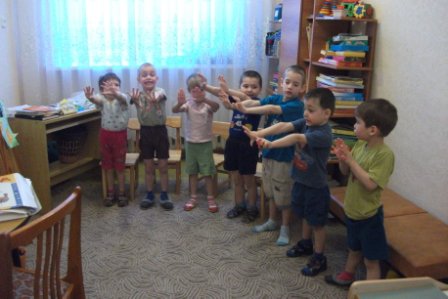 Дыхательная зарядка
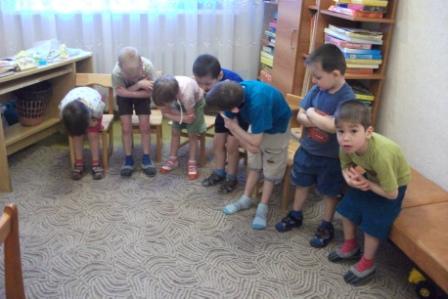 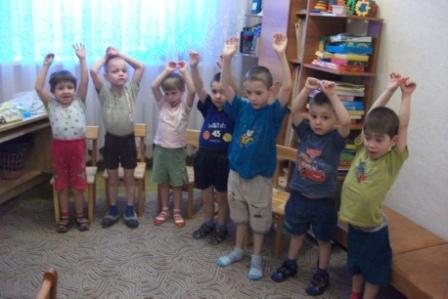 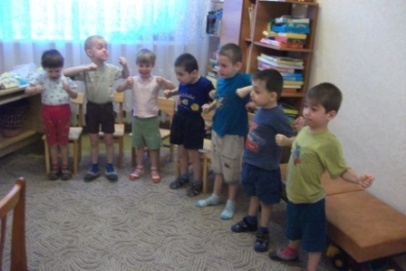 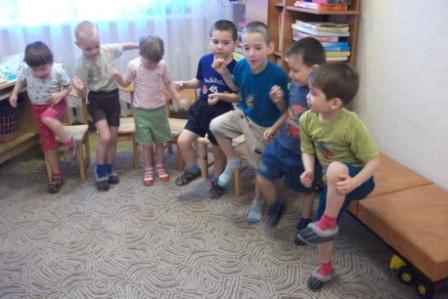 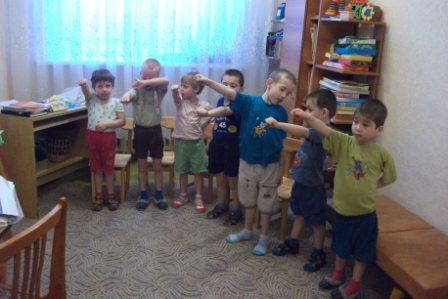 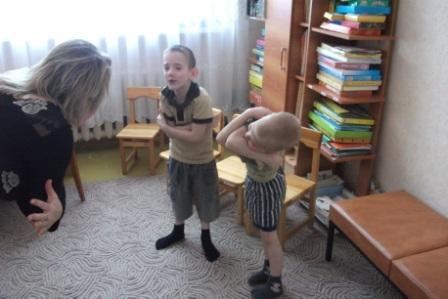 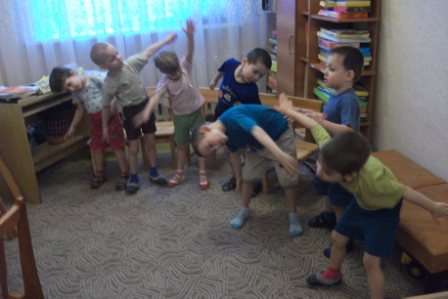 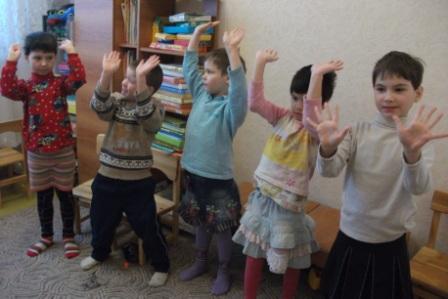 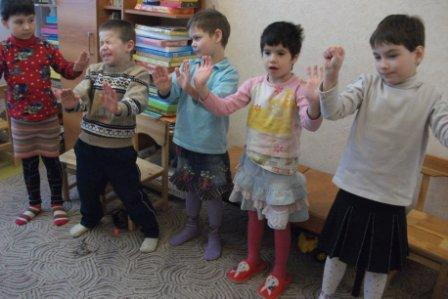 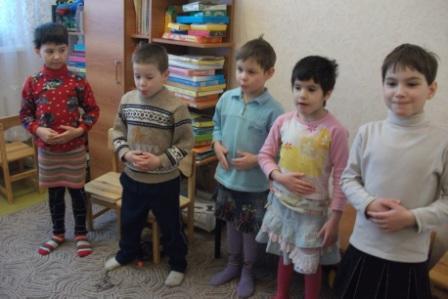 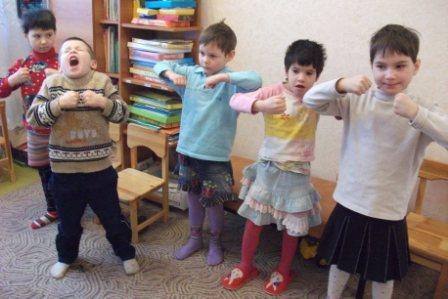 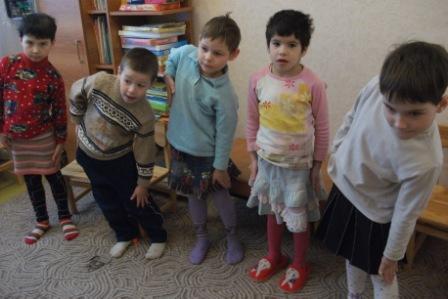 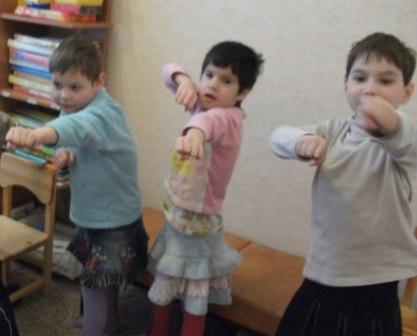 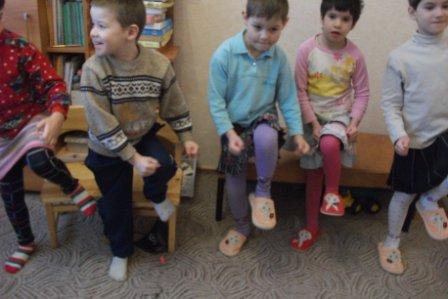